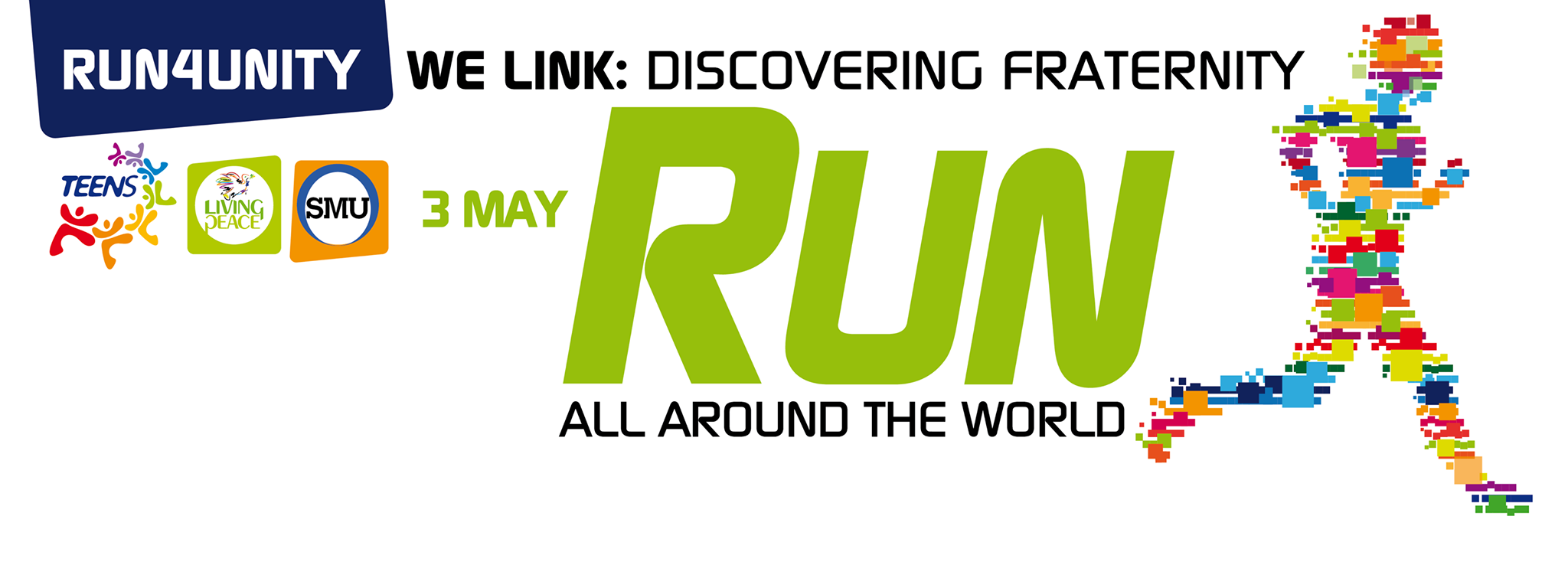 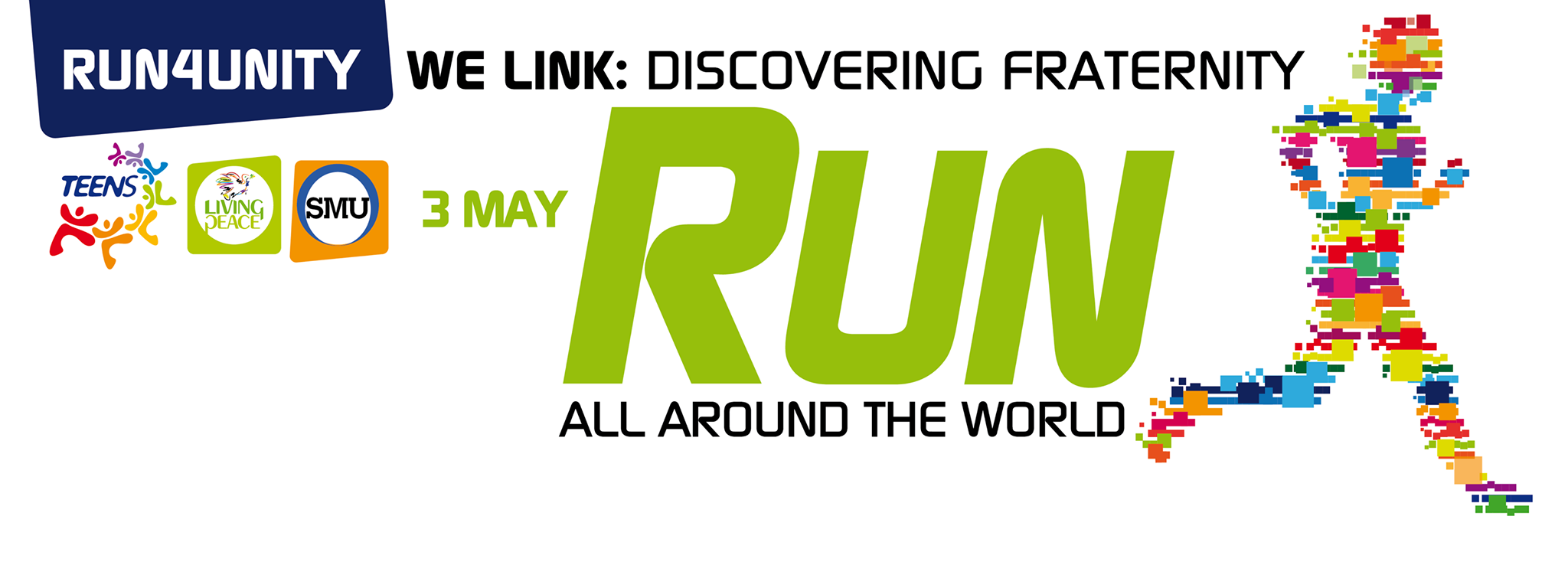 MAY 3 LOS ANGELES RUN4UNITY 2015
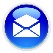 Where: Griffith Observatory
Begins with picnic lunch at 11 AM 
$5 Donation recommended. All proceeds will go to teens4unity in Syria
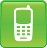 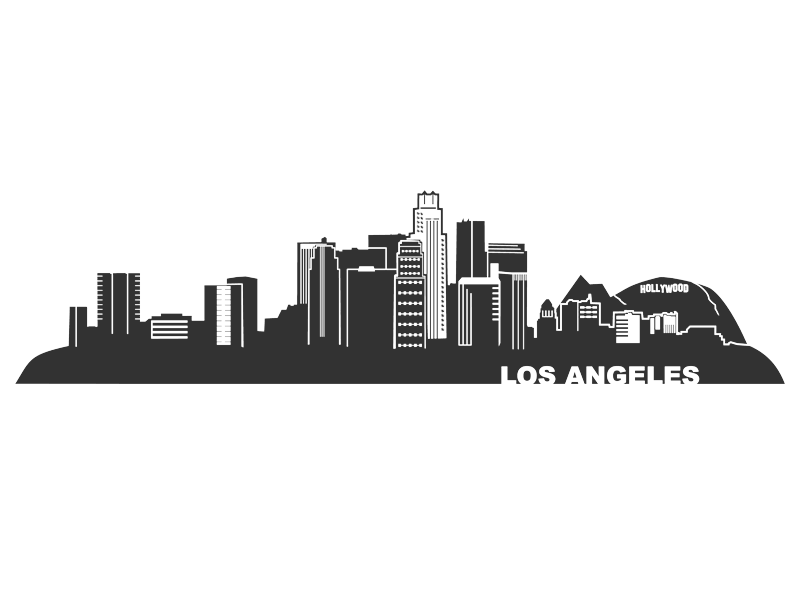 www.run4unity.net   #run4unity
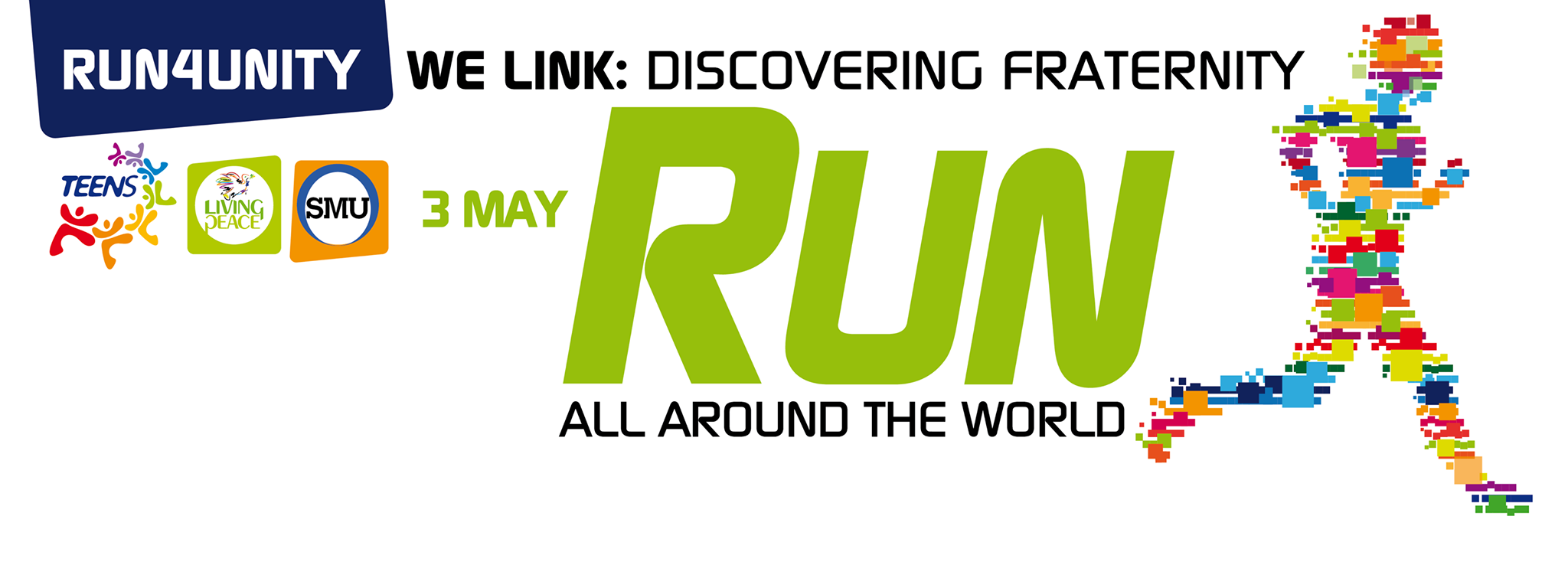 Where: Griffith Observatory
Begins with picnic lunch at 11 AM 
$5 Donation recommended. All proceeds will go to teens4unity in Syria
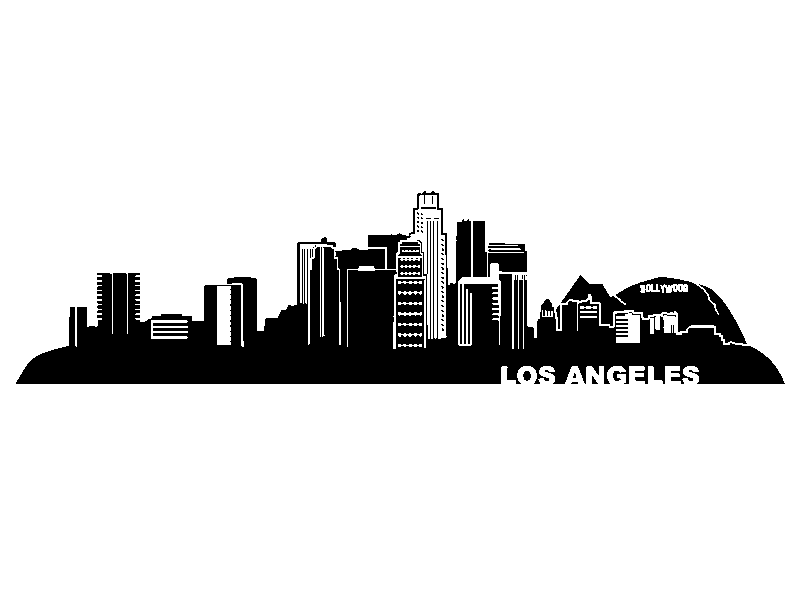 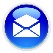 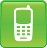 www.run4unity.net   #run4unity
MAY 3  RUN4UNITY 2015
Where: Griffith Observatory
Begins with picnic lunch at 11 AM 
$5 Donation recommended. All proceeds will go to teens4unity in Syria
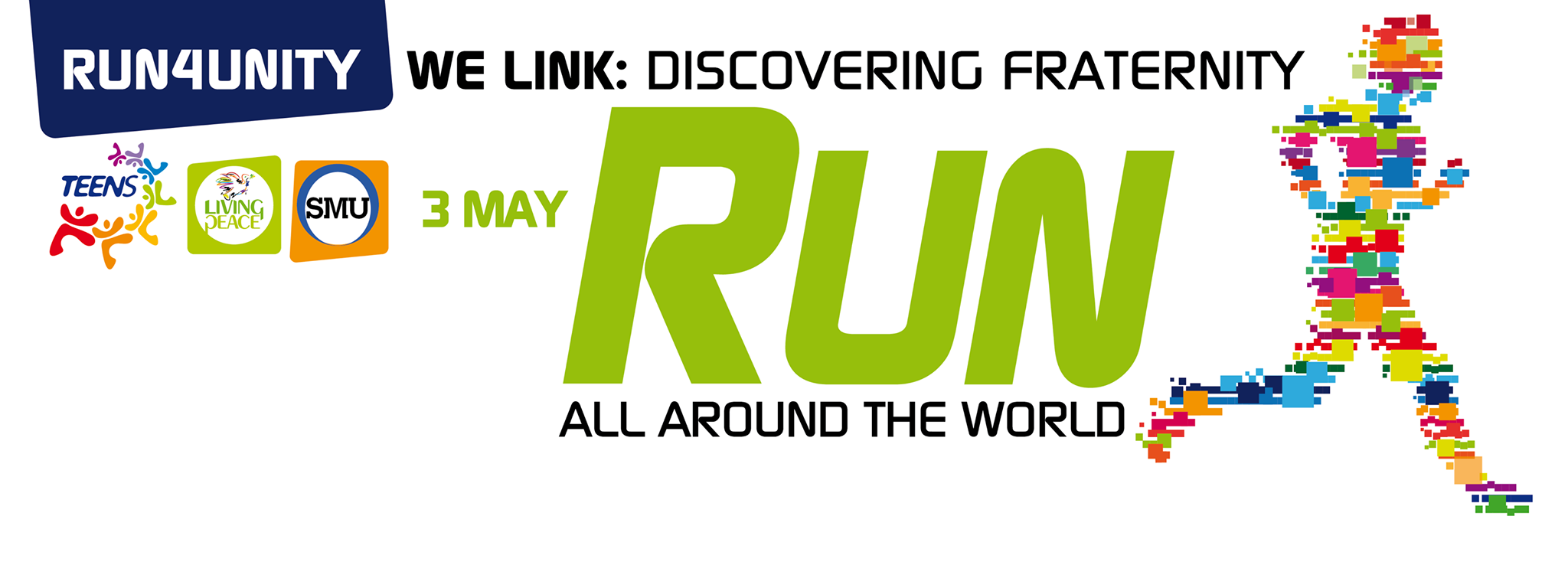 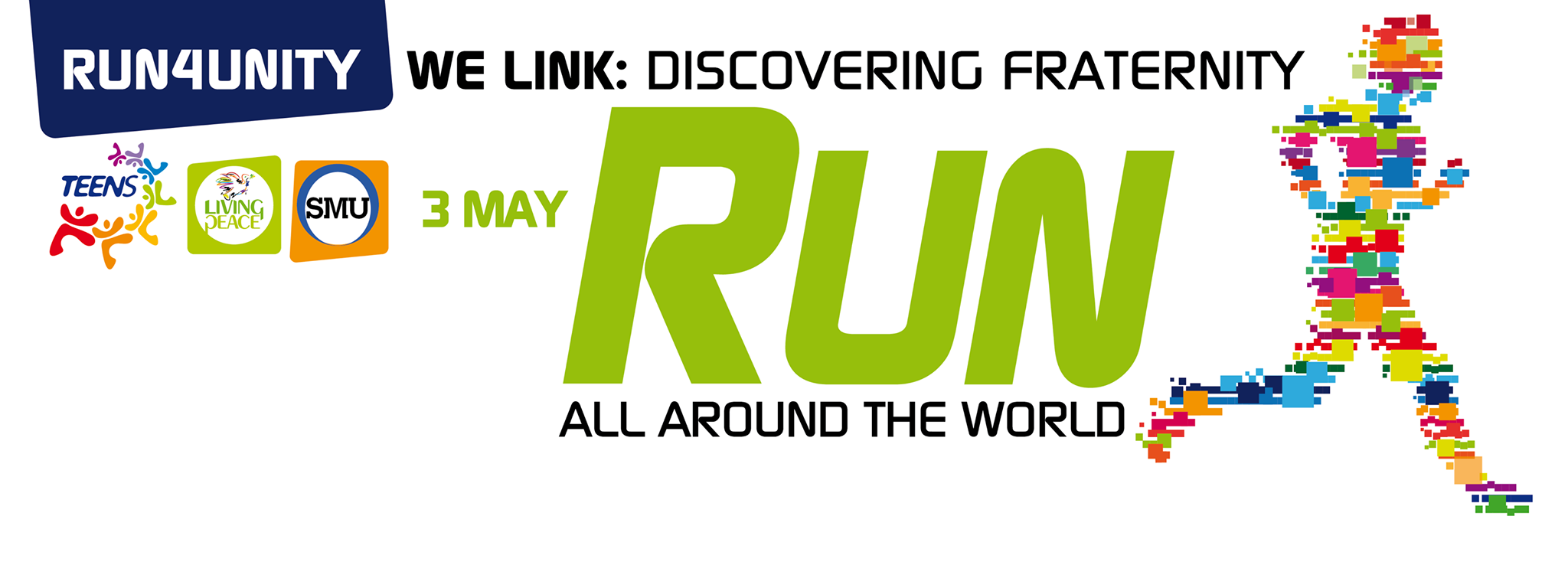 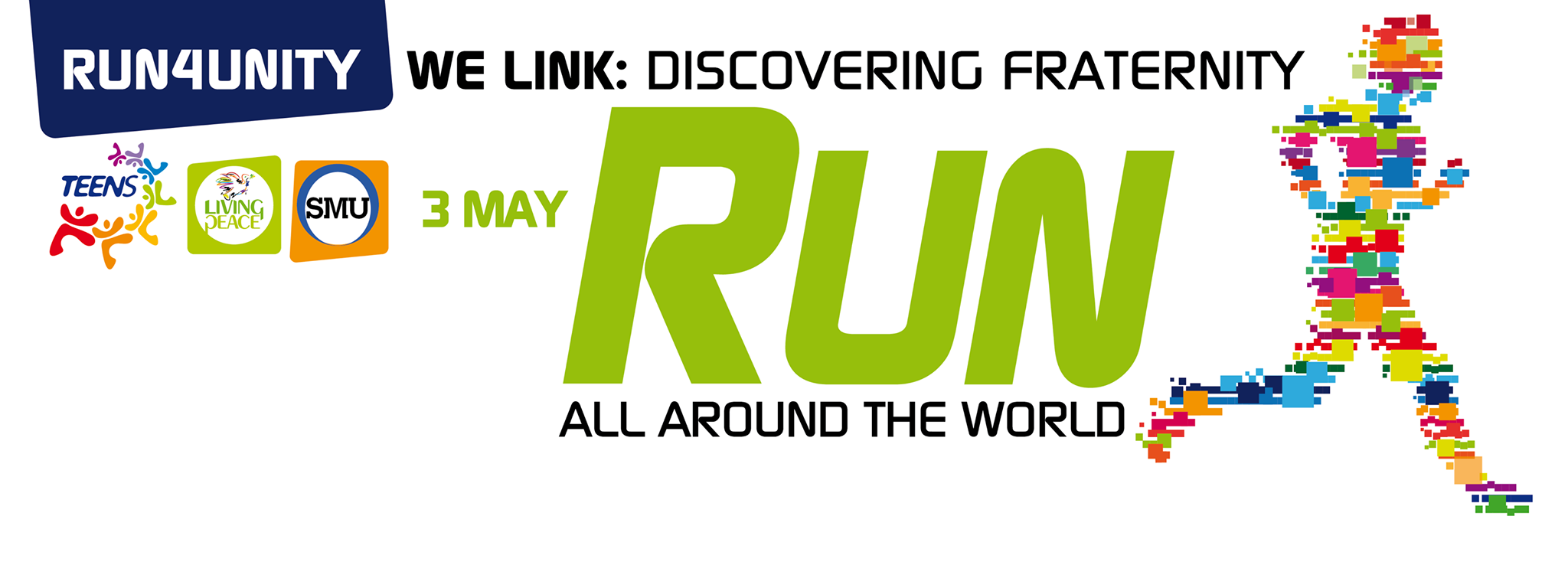 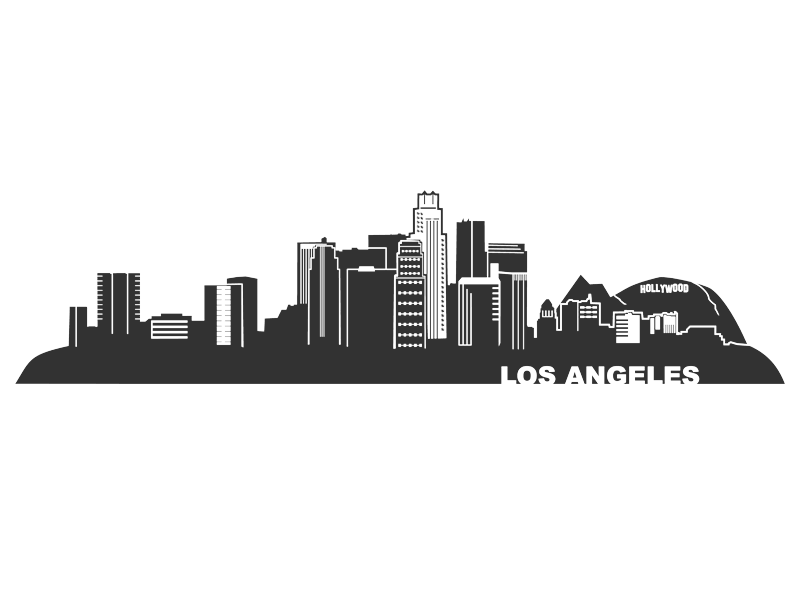 LOS ANGELES
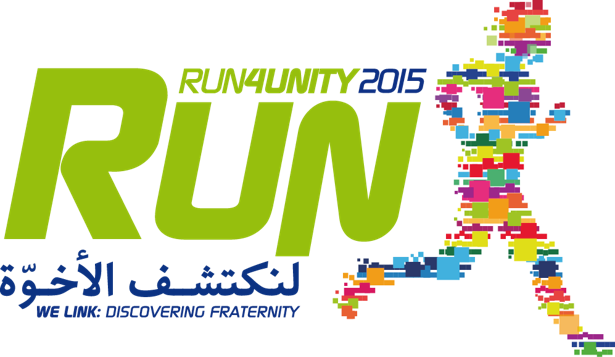 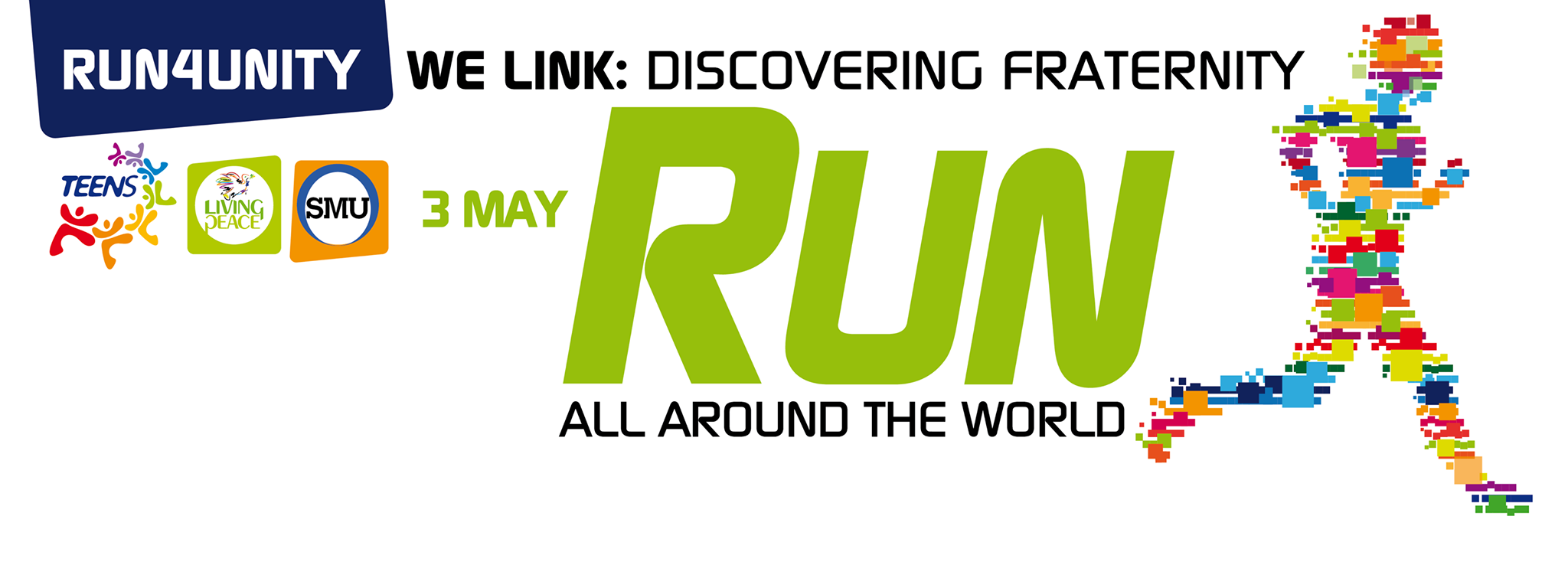 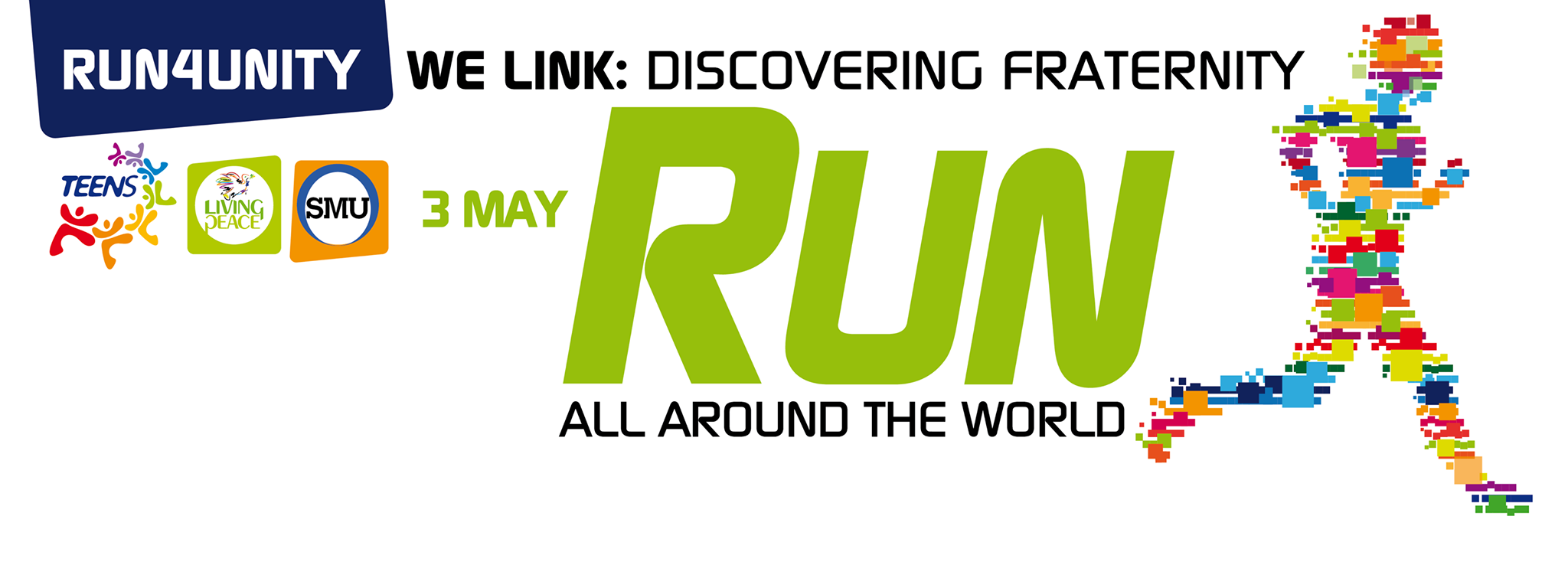 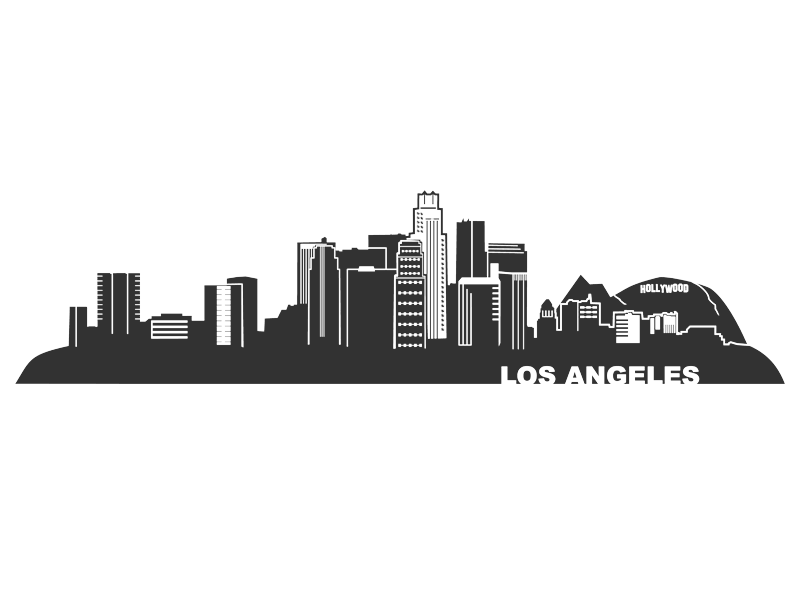 Where: Griffith Observatory
Begins with picnic lunch at 11 AM 
$5 Donation recommended. All proceeds will go to teens4unity in Syria
MAY 3  LOS ANGELES
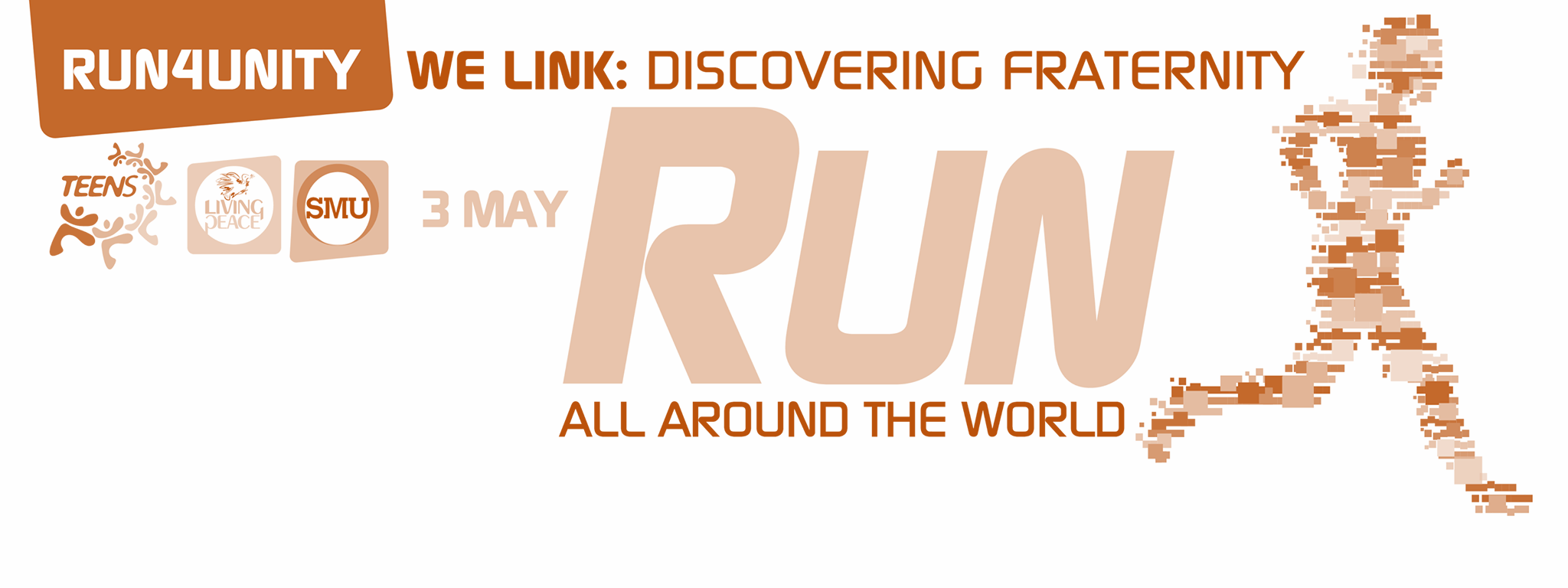